Friday 26th February 2021
English GPS
Year Six
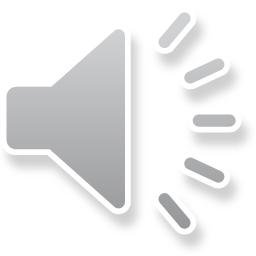 L.O. Understand and apply the subject and object of a sentence.
Identify that the subject in the sentence is what is completing the action.
Identify that the object in the sentence is what is having the action done to it.
Identify the verb in the sentence
Write sentences choosing a subject and an object
Explain how you know which is the subject and which is the object
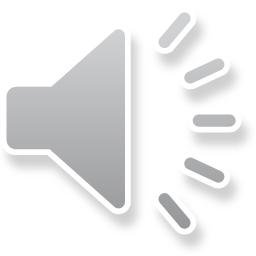 Subject and object
What do you think the different might be between the subject and the object of a sentence? 

The man ate the cake. 

The subject is usually the thing or person who is carrying out an action. The object is the thing or person that is involved in an action, but does not carry it out.
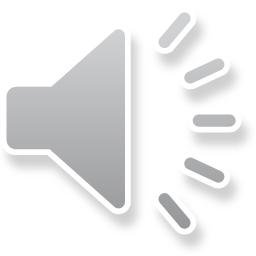 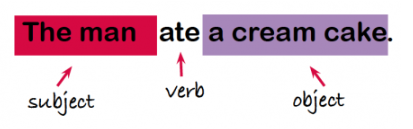 Think of 5 sentences and identify the subject and object as above.
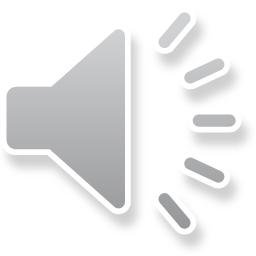 Does it matter what order the sentence is in?
The cake was eaten by the man.

Is the subject still the man?

Yes, because the man is still carrying out the action, however this is now in the passive voice.
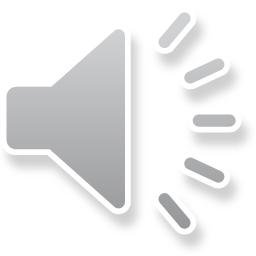 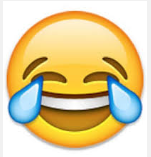 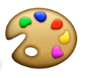 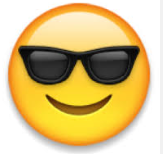 1.                                                                              4. 


2.                                                                              5.



3.                                                                                6.
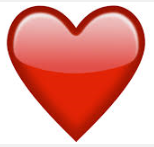 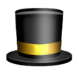 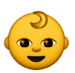 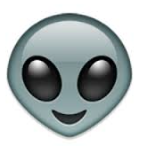 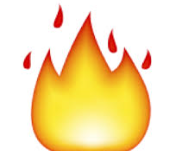 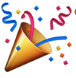 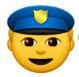 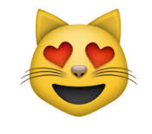 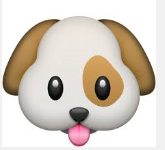 Challenge 1 – Write sentence using the subjects and objects from the pairs of emojis above.  E.g. for number 1 you could write ‘The cool kid sent a Valentines card.
Challenge 2 – Write a sentence using the subject and object from each pair of emojis above.  Try to make them as exciting as you can.  Explain how you know which part is the subject and which part is the object. 
For example: 
The cool kid sent a valentines card.
The cool kid is the subject because he is the one sending the card. The card is the object because it is being             sent by the cool kid. 
Challenge 3 – Complete the sentences using the subject and object with the emojis above in the passive voice.
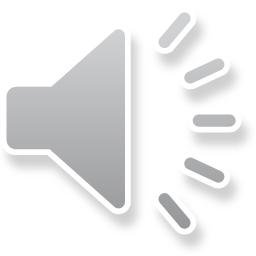 Test style question
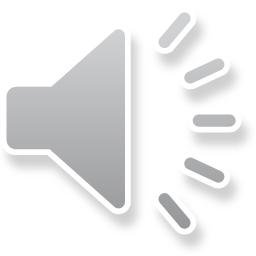 Remote learning tracking
https://forms.office.com/Pages/ResponsePage.aspx?id=eCY4lN73r0G0KV1rDWITzRhTQ2IZqpBOsW8cFVoooF9UNVlMS1dCVkdaM0k0WlhFTE9WVFBTWEg1Ti4u
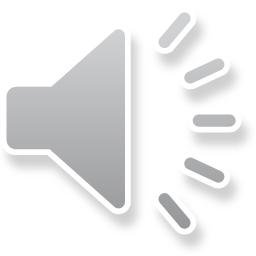